Why ‘Interest’ Should Interest You?
Grade 11+ Introductory Lesson
A Special Note for Teachers
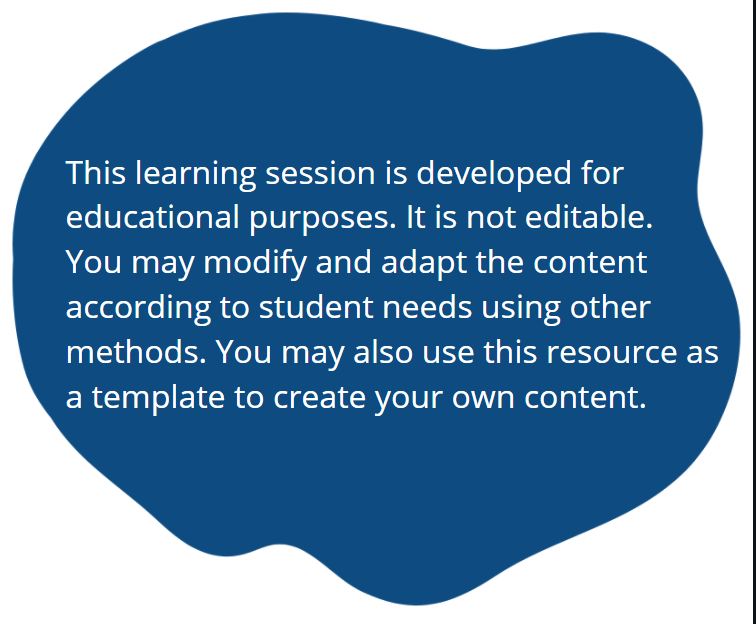 Introduction
There is a lot of talk about “interest” and “interest rates”. As a young student, why should you be interested in it?

It affects many things, such as credit cards and student loans. It is also a reason why people say, “Invest while you’re young”.

The key is to understand simple and compound interest, and how these interest rates affect you.
Introduction
In this lesson, we will…
Learn how simple and compound interest rates grow
Understand interest rates as examples of linear and exponential relations
Make real-life application using equations, graphs, and tables of values
Real-Life Application
There are three interactive lessons to help you make real-life application and understand how interest rates affect you:
Credit cards
TFSAs (Tax-Free Savings Accounts)
OSAP student loan
Exploration Activity
What is the difference between simple interest vs. compound interest? Let’s do a little exploration!

Click the links below and open both calculators:
Simple Interest Calculator:
https://www.calculatestuff.com/financial/simple-interest-calculator

Compound Interest Calculator:
https://www.calculatestuff.com/financial/compound-interest-calculator
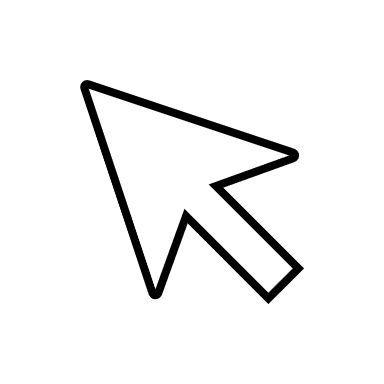 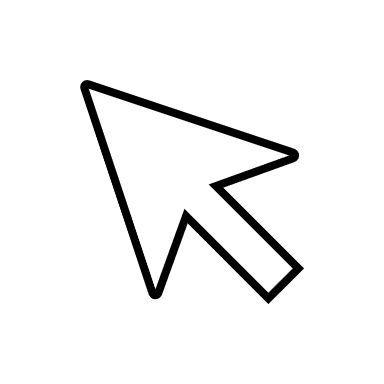 Review: Academic Language
Present value    The original sum of money borrowed in a loan or put into an investment.
Final Amount or Future Value: The value of a loan or investment at a specific date.
Interest Rate: The amount charged on top of the principal by a lender to a borrower. It is calculated as a percentage of the principal.
Rate of Return: Same concept as interest rate, but for investments. The amount an investor earns on top of the principal. It is calculated as a percentage.
Term: Length of time of a loan or investment.
Compounding Period: Applies only to compound interest. It is the interval of time that your loan or investment compounds interest. Common compounding periods are annually and monthly. We will learn more in this lesson.
Principal or Present Value:
Final Amount or Future Value:
Interest Rate:
Rate of Return:
Term:
Compounding Period:
Exploration Activity
Let’s use the same numbers in both calculators, so we can compare between simple and compound interest. Enter these suggested values to get started:

Simple Interest Calculator:
Principal: $100
Interest Rate: 5%
Term: 30 years
Start Date: Choose today’s date
Compound Interest Calculator:
Principal: $100
Interest Rate: 5%
Term: 30 years
Compounding: Annually
Exploration Activity
Suggestion: Try changing the interest rate on both calculators.
8%
12%
20%
12.75%
19.99%
0%
Etc.

As you make changes, scroll down and look at the graphs on both calculators.
Pause and Reflect
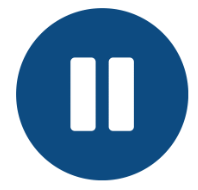 What did you notice?
Scroll down and look at the graphs on both calculators. With every adjustment that you made, what happened to…
total interest? 
future value (Future Value = Principal + Interest)?
the pie charts and the bar graphs?
Comparing the bar graphs of simple interest vs. compound interest, what are some similarities and differences?
Exploration Activity
Explore further! 
Feel free to change the principal, interest rate, term, and compounding period on your own. 

Some suggestions are on the next few slides.
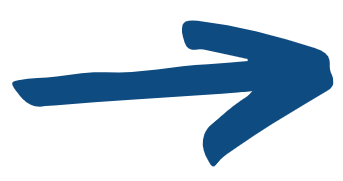 Exploration Activity
Suggestion: Try changing the principal on both calculators.
$200
$1,500
$10,000
$0
Etc.

As you make changes, scroll down and look at the graphs on both calculators.
Exploration Activity
Suggestion: Try changing the compounding period. Of course, this only applies to compound interest.

Semi-Annually: Every 6 months or half year. Interest compounds twice a year.
Quarterly: Every 3 months. Interest compounds 4 times a year.
Monthly: Every month. Interest compounds 12 times a year.
Bi-weekly: Every 14 days. Interest compounds 26 times a year.
Etc. 

As you make changes, scroll down and look at the graph.
Pause and Reflect
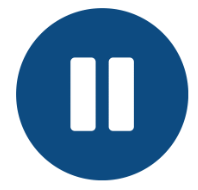 What did you notice?
Scroll down and look at the graphs on both calculators. With every adjustment that you made, what happened to…
total interest? 
future value (Future Value = Principal + Interest)?
the pie charts and the bar graphs?
Comparing the bar graphs of simple interest vs. compound interest, what are some similarities and differences?
Exploration Activity
Let’s use the same numbers in both calculators, so we can compare between simple and compound interest. Let’s see what happens if we change the term.

Simple Interest Calculator:
Principal: $1,000
Interest Rate: 8%
Term: 10 years
Start Date: Choose today’s date
Compound Interest Calculator:
Principal: $1,000
Interest Rate: 8%
Term: 10 years
Compounding: Annually
Exploration Activity
Now, let’s try changing the term on both calculators.
20 years
30 years
40 years
Etc.

As you make changes, scroll down and look at the graphs on both calculators.
Pause and Reflect
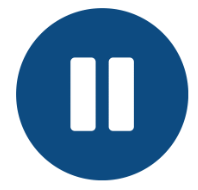 What did you notice?
What happens with simple interest and compound interest as you increase the term?
Did you know? 
Simple interest is calculated annually. In this exploration of compound interest, we chose the compounding period of “annually” too. If both interests are calculated annually, why does compound interest grow so much faster? What do you think?
Let’s dive deeper to see how simple interest and compound interest grow!
Simple Interest
On the simple interest calculator, look at the bar graph. 
Do you think the growth is linear or non-linear?
Linear
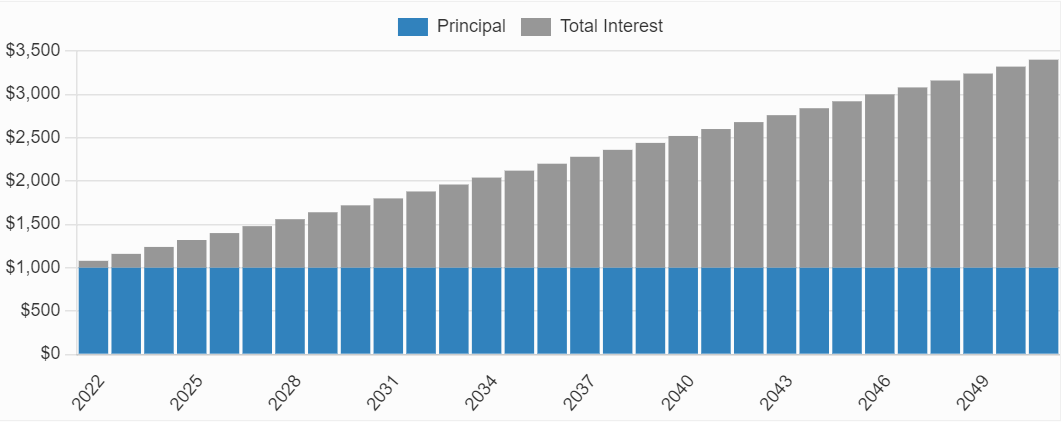 Balance
Year
Simple Interest
The balance increases by the interest amount.
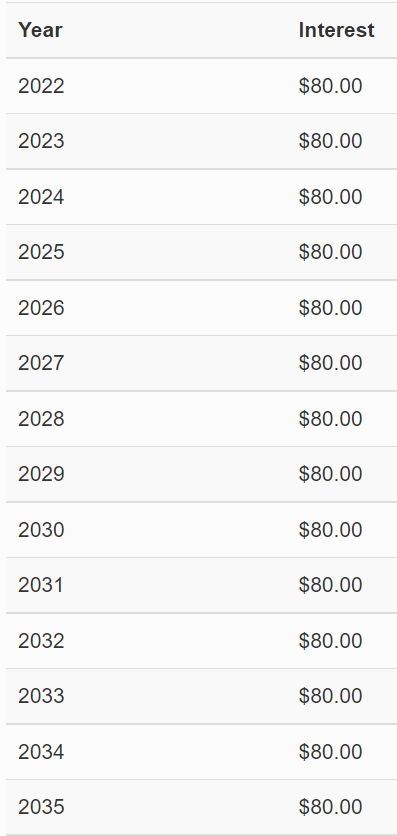 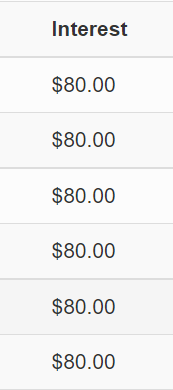 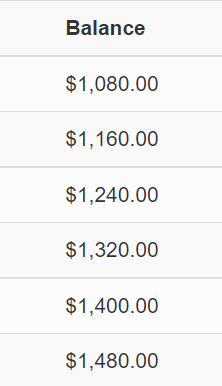 Simple Interest
Balance
Year
Simple Interest
or
Compound Interest
On the compound interest calculator, look at the bar graph. 
Do you think the growth is linear or non-linear?
Non-linear
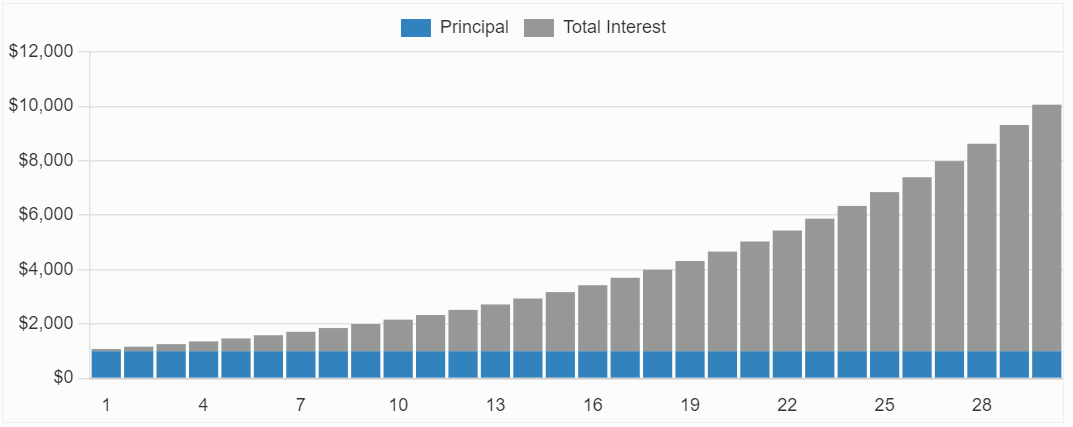 Balance
Year
Compound Interest
The balance increases at an increasing rate.
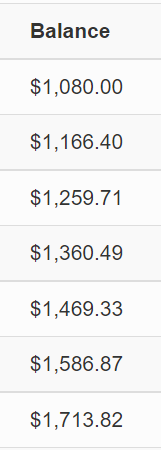 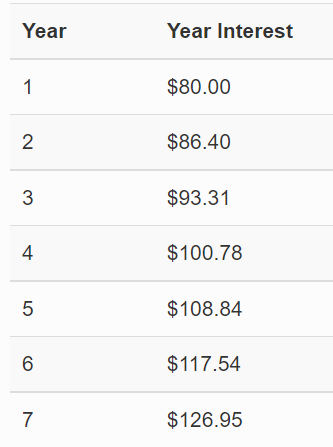 Compound Interest
Compound Interest
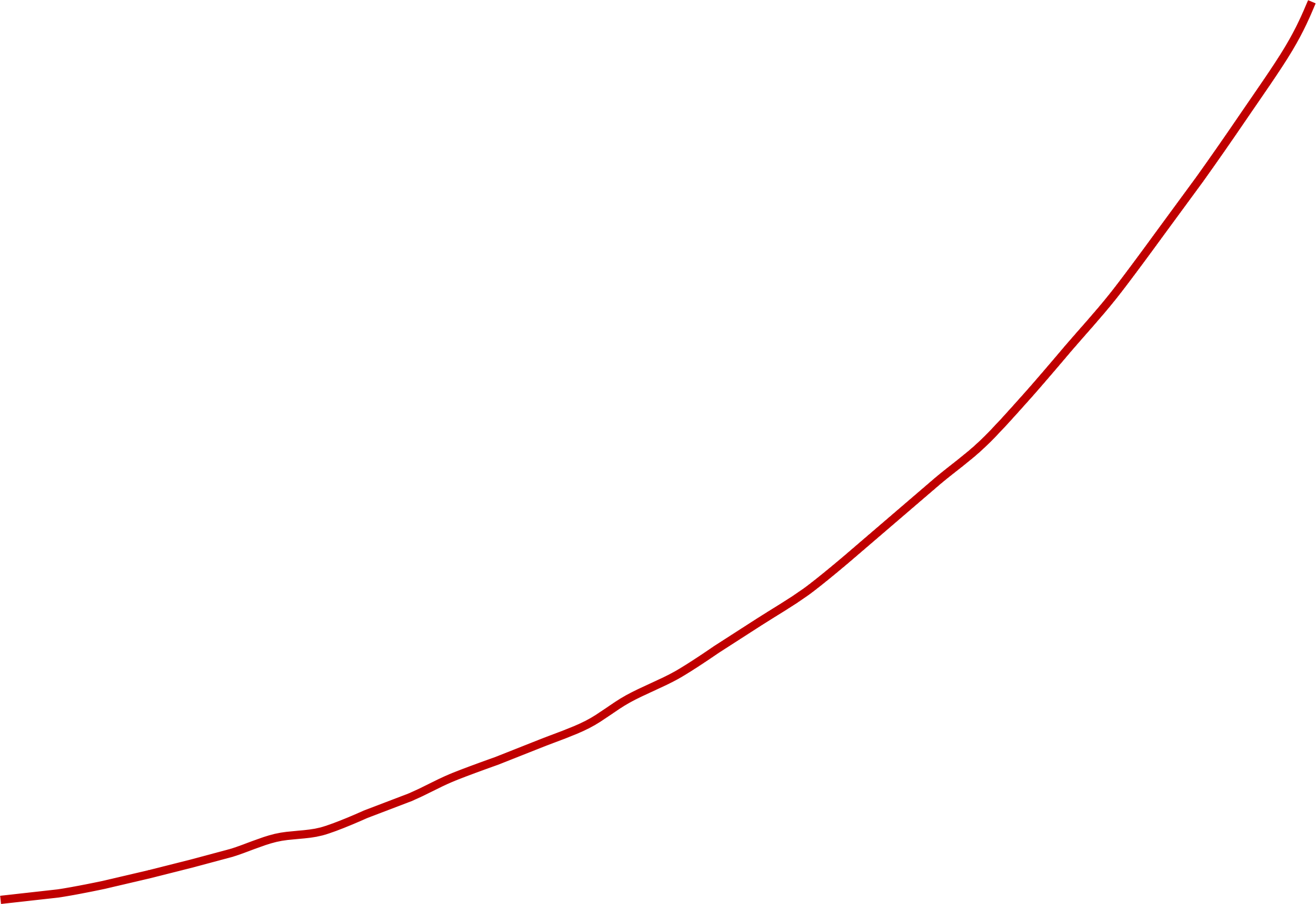 Balance
Year
Compound Interest
Increasing by a multiple of 1.08
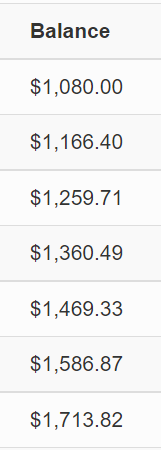 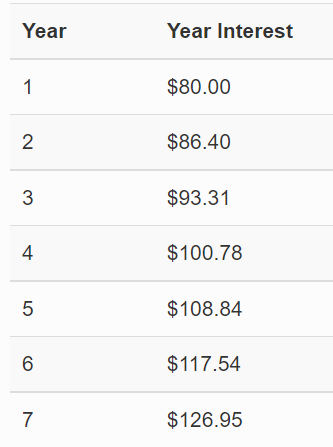 You may recall…
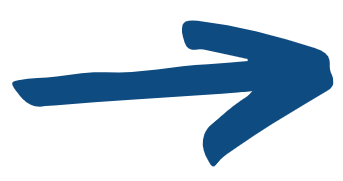 Compound Interest
or
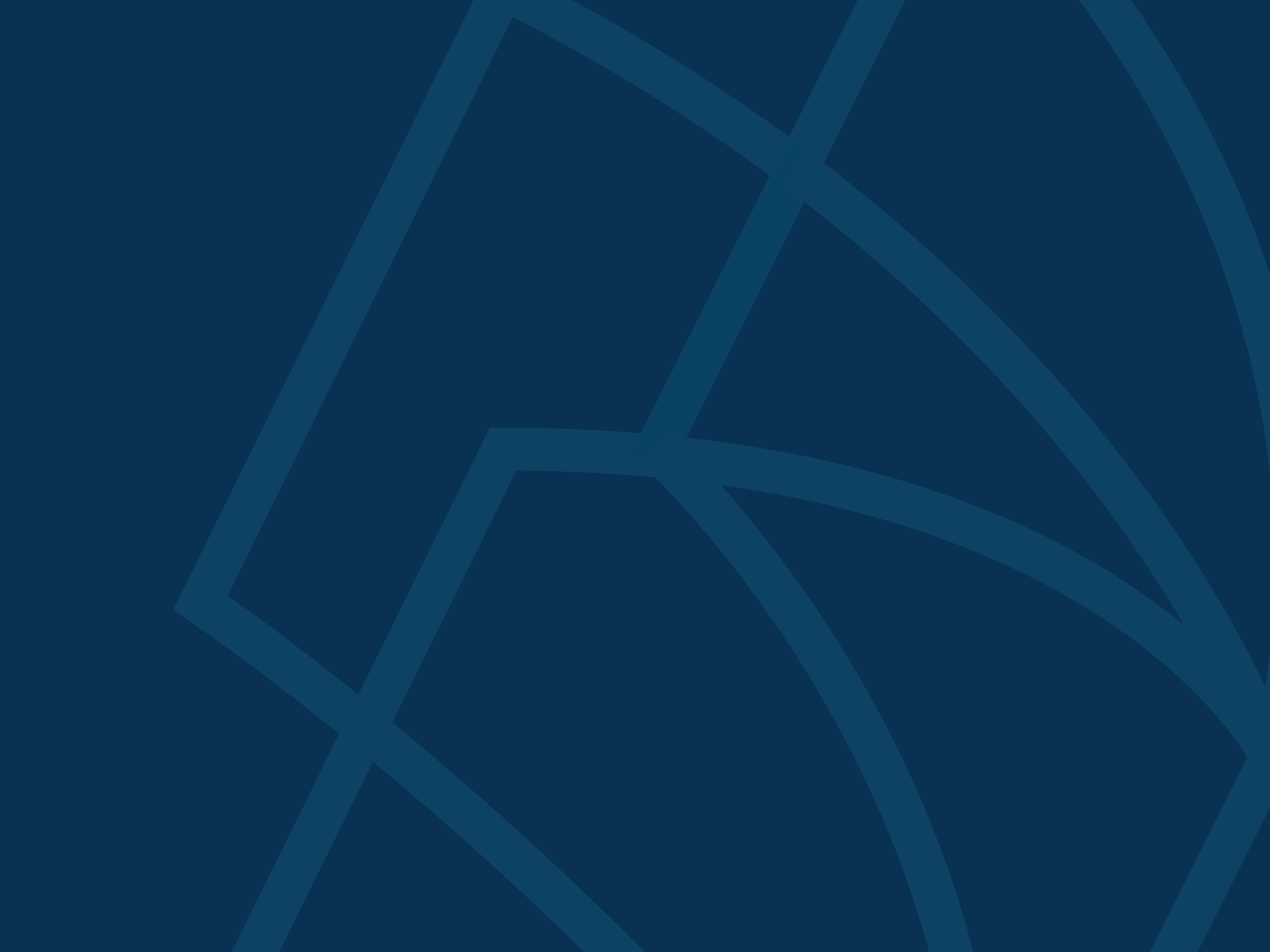 Quick Summary
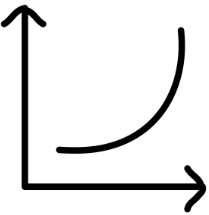 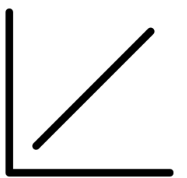 Using these equations, you can solve for any variable.
Student Activity
Using the information you learned in the previous slides, complete “Part 1. Graphic Organizer” in the student activity.
Simple vs. Compound Interest
Why is compound interest an exponential growth? How does it affect us in real-life?
Watch this video: https://www.youtube.com/watch?v=wf91rEGw88Q&t=9s
Simple vs. Compound Interest
So, compounding earns interest on interest. 

Another way to think about this…
The interest becomes part of the principal. So, the principal keeps growing, and the interest it earns grows larger and larger.

This is great news when you are investing! (You earn interest)
Simple vs. Compound Interest
But the power of compounding can work against you too! 

This happens when you borrow money, like when you use a credit card or take out a loan. 

You pay interest.
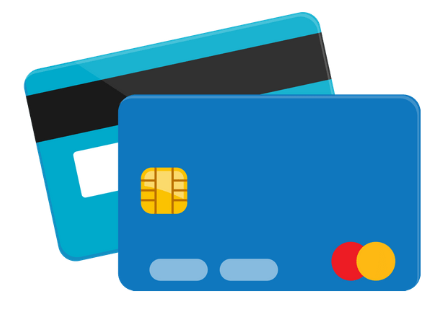 Calculating Interest
Student Activity
Let’s practice using these formulas to solve problems.
Complete “Part 2. Practice Questions” in the student activity.

There are two examples on the following slides…
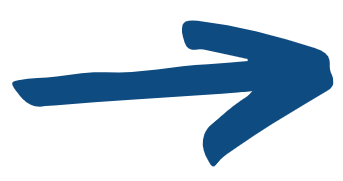 Practice
Convert to decimal: 0.0075
Practice
Convert to decimal: 0.011666…
Practice continued
Or can be written as…
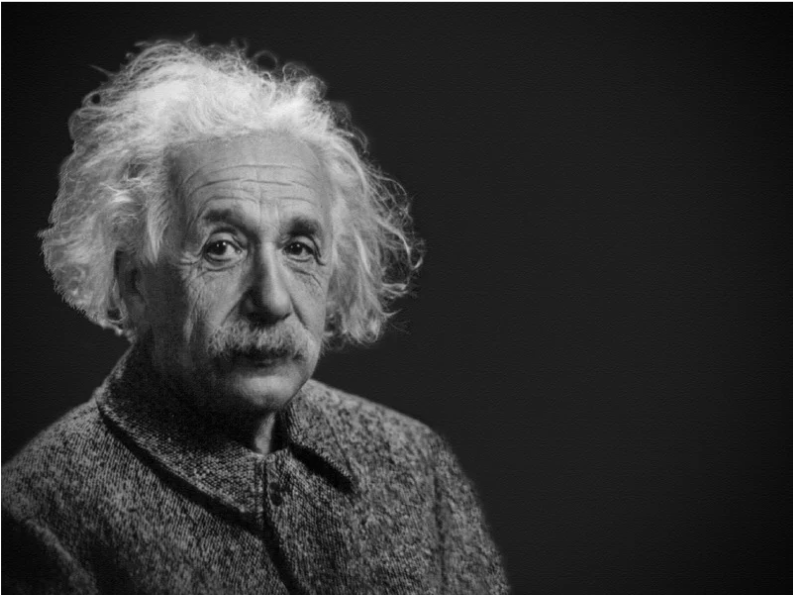 About compound interest, 
Albert Einstein said:

“[One] who understands it, earns it; 
[one] who doesn’t, pays it.”
Activities: Real-Life Application
Who wants to pay when they can earn?
When we understand how simple and compound interests affect us, we are more equipped to make informed financial decisions. 
So let us apply what we have learned in real-life situations.
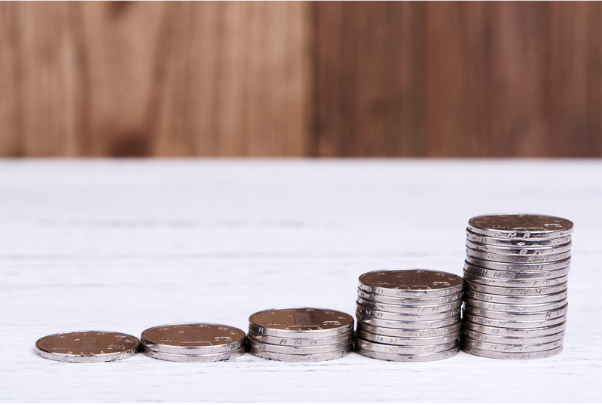 Compound interest can work for you or against you.
Activities: Real-Life Application
There are three interactive lessons to help you make real-life application and understand how interest rates affect you:
Credit cards
TFSAs (Tax-Free Savings Accounts)
OSAP student loan

Your teacher will choose the appropriate lesson(s).